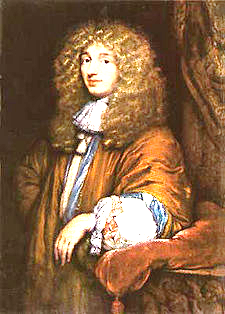 ２学年 化学基礎  授業資料 No.22 ≪質量数について≫
教科書 P45 （質量数）
２年（　）組（　　）席　名前（　　　　　　　　　　　　）
■今日の流れ
クリスティアーン　ホイヘンス
Christiaan Huygens
(1629-1695)
①：音楽を聴いて前回の授業を復習をしよう。
②：質量数について理解する。
③：元素記号と名称を２０個覚える。
オランダの数学者、
物理学者、天文学者
【 解 答 】
課題　次の音楽を聴いて、□の枠内に当てはまる語句を答えよ。
1.　　　　　　　
2.　　　　　　　
3.　　　　　　　
4.　　　　　　　
5.　　　　　　　
6.　　　　　　　
7. 　　　　　　　
8. 　　　　　　　
9. 　　　　　　　
10．　　　　　　
11．　　　　　　
12. 　　　　　　
13.
曲：アトミック恋心　ボーカル：初音　ミク
水素　Ｈ　ヘリウム　Ｈｅ 炭素　Ｃ 窒素　Ｎ 酸素 Ｏ 硫黄　Ｓ　 塩素 Ｃｌ　 アトミック恋心
１
２
３
４
５
電子　陽子　中性子　３つ集まり始まりファンタジー　世界は単純な 原子 でできている。
６
７
８
９
わたしとあなた　出会う前から感じたの　ディスティニー　手と手触れあえば　まるで分子
アトミックに恋してる　わたし、不安定に揺れている　記号化された心まで　解き明かしてよ
アトミックな恋したら　最小単位　ラビリンス　この恋の　始まりくらいはさ　覚えておいてね
Ｎａ　ナトリウム　Ｍｇ　マグネシウム　　Ａｌ　アルミニウム　Ｃａ　カルシウム
１１
１２
１３
１０
陽子　＆　中性子　合わせたソレは　原子核　世界は単純な　原子の気まぐれ
１４
わたしとあなた　合わせたソレは何になる　教えて少しだけ　ふたりの化学式
１５
アトミックに恋してる　わたし、不安定に　揺れている　記号化された世界から　
連れ出してよ　アトミックな恋したら　最大限にラブなのです！
この恋の始まりくらいはさ　忘れないでね
14. 　　　　　　
15. 　　　　　　
16. 　　　　　　
17. 　　　　　　
18. 　　　　　　
19. 　　　　　　
20. 　　　　　　
21. 　　　　　　
22. 　　　　　　
23. 　　　　　　
24.
Ｆｅ　　鉄　Ｃｕ　銅　Ｚｎ　亜鉛　あなた　恋心
１６
１７
単体　わたしだけの　世界だったんだよ　Ｈ２　　水素分子　Ｏ２　　酸素分子
１８
１９
２０
化合物だけ　何かに触れて始まった
２１
ＮａＣｌ　塩化ナトリウム　Ｈ２Ｏ　　水　　ＣＯ２　二酸化炭素
２２
２３
２４
何かがきっと変わっても　不安定だって　想いは　質量保存の法則で　変わらないから
ずっとアトミックに恋してる　最高潮に恋してる　
この恋もちいさなことから　わかっていこうね
水素　Ｈ　ヘリウム　Ｈｅ　炭素　Ｃ　窒素　Ｎ　酸素　Ｏ　硫黄　Ｓ　塩素　Ｃｌ　アトミック恋心
■質量数について
原子は、陽子・中性子・電子　から出来ている。
陽子　と　中性子の　重さは、
陽子　の重さは　　　　　　　　　　　　　　　　　　　　　である。
⇒　原子の重さ（質量）は、　　　　　　　　　　　　　　　　　　　　　　　　　。
※陽子の数と中性子の数を足したものを、（　　　　　　　）という。
Ｈｅ
■原子番号と質量数の表し方
４
（　　　　　　　　）
（　　　　　　　　）
＝　　　　　 　 ＋
２
（　　　　　　　　）
＝　　　　　　　　　
＝
練習問題　次の元素記号で示された原子について、陽子の数、中性子の数、質量数、
　　　　　　電子の数を整理しよう。
N
C
Cl
Ar
Ca
12
6
14
7
35
17
40
18
40
20
課題１　自分たちに割り当てられた元素記号を参考に、その原子の構造モデルを作成せよ。
　　　　（ここでは、中性子の数と陽子の数も同じであるものとする。）
課題２　元素の周期表を見て、原子番号１番（Ｈ）～２０番（Ｃａ）の元素名を覚えよ。
　　　　※授業の最後に小テストを行います！！
□覚え方
水兵リーベ    僕 の 船   ななまがり　シップス　クラーク　閣下
かっ　か
すい　 へい
ぼく
ふね
Si
P
S
Cl
Ar
K
Ca
F
Ne
Na
Mg
Al
H
He
Li
Be
B
C
N
O
水素,ヘリウム,リチウム,ベリリウム,ホウ素,炭素,窒素,酸素,フッ素,ネオン,ナトリウム,マグネシウム,アルミニウム
ケイ素　　　リン 　　　　硫黄　　　　　　塩素 　　　　アルゴン　　　　　カリウム　　カルシウム
印
評価
水素　Ｈ　ヘリウム　Ｈｅ　炭素　Ｃ　窒素　Ｎ　酸素　Ｏ　硫黄　Ｓ　塩素　Ｃｌ　アトミック恋心
電子　陽子　中性子　　３つ集まり始まりファンタジー　世界は単純な原子でできている。
わたしとあなた　出会う前から感じたの　ディスティニー　手と手触れあえば　まるで分子
アトミックに恋してる　わたし、不安定に揺れている　記号化された心まで　解き明かしてよ
アトミックな恋したら　最小単位　ラビリンス　この恋の　始まりくらいはさ　覚えておいてね
Ｎａ　ナトリウム　Ｍｇ　マグネシウム　Ａｌ　アルミニウム　Ｃａ　カルシウム
陽子　＆　中性子　合わせたソレは　原子核　世界は単純な　原子の気まぐれ
わたしとあなた　合わせたソレは何になる　教えて少しだけ　ふたりの化学式
アトミックに恋してる　わたし、不安定に　揺れている　記号化された世界から　連れ出してよ
アトミックな恋したら　最大限にラブなのです！
この恋の始まりくらいはさ　忘れないでね
Ｆｅ　鉄　Ｃｕ　銅　Ｚｎ　亜鉛　あなた　恋心
単体　わたしだけの　世界だったんだよ　Ｈ２　水素分子　Ｏ２　酸素分子
化合物だけ　何かに触れて始まった
ＮａＣｌ　塩化ナトリウム　Ｈ２Ｏ　水　ＣＯ２　二酸化炭素
何かがきっと変わっても　不安定だって　想いは　質量保存の法則で　変わらないから
ずっとアトミックに恋してる　最高潮に恋してる　この恋もちいさなことから　わかっていこうね
水素　Ｈ　ヘリウム　Ｈｅ　炭素　Ｃ　窒素　Ｎ　酸素　Ｏ　硫黄　Ｓ　塩素　Ｃｌ　アトミック恋心